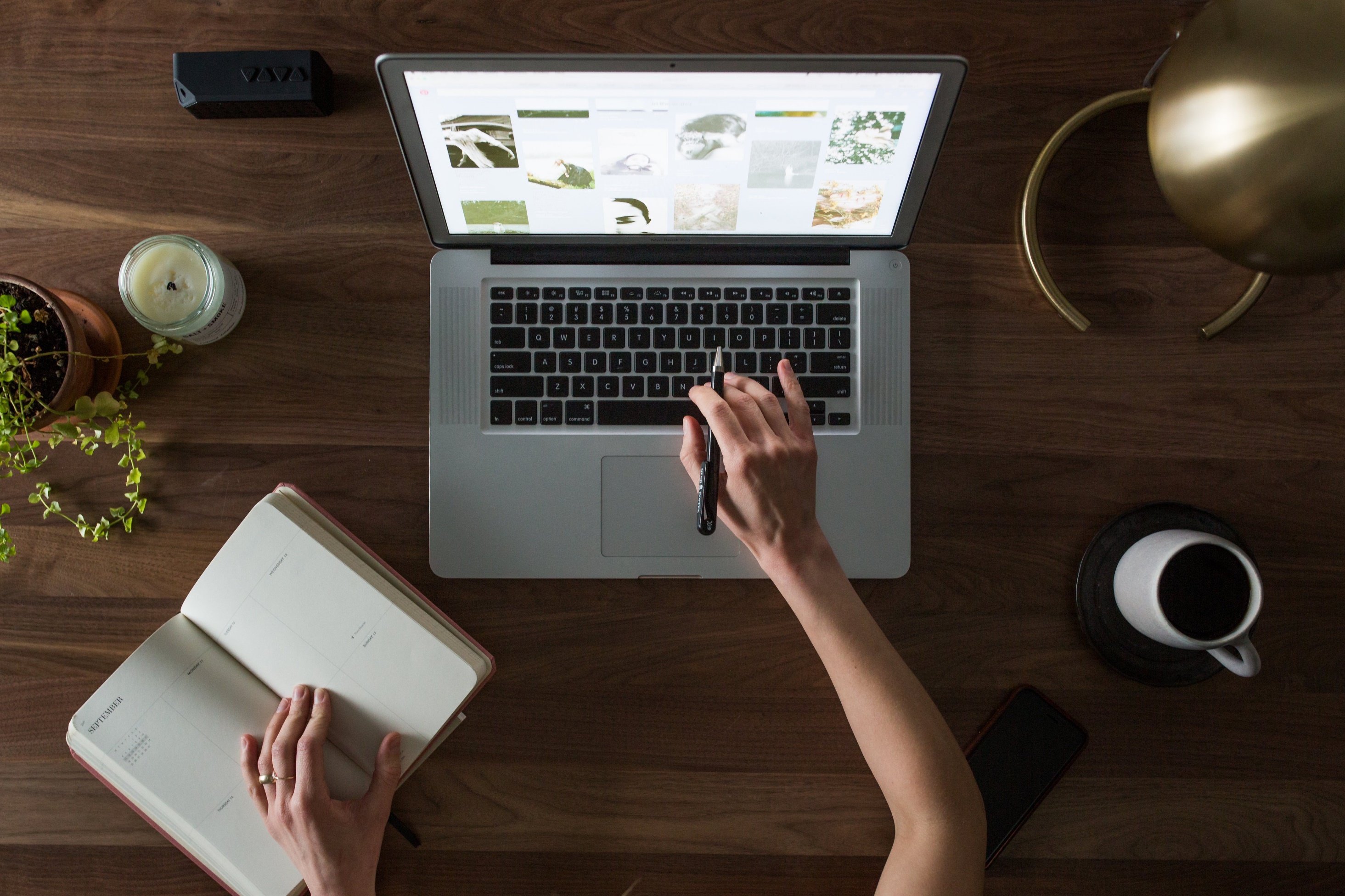 Employee Engagement 2018
Example of analysis report
Responses: 132/140 (94%)Date: 2018-05-01
A summary of this year’s results
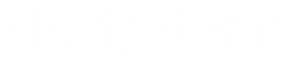 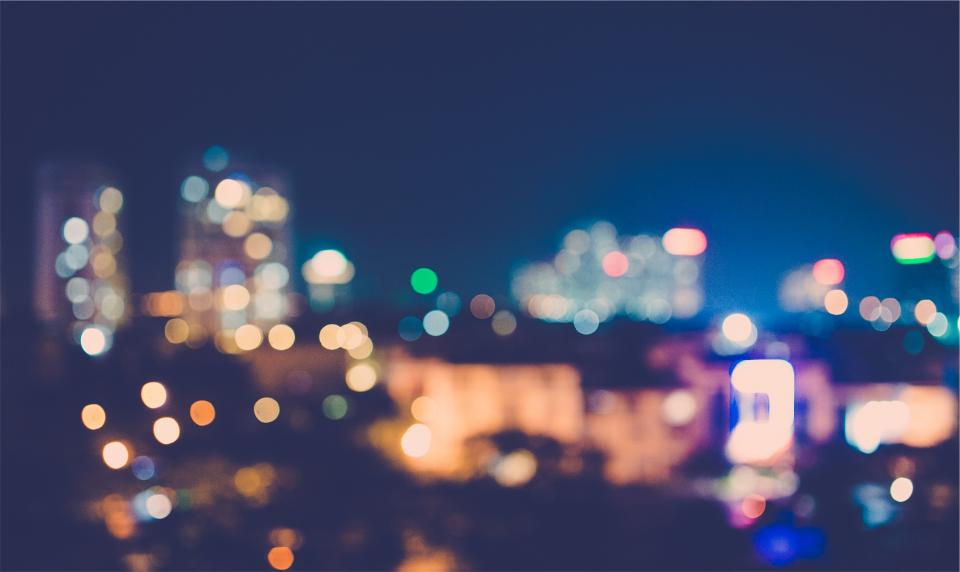 Background and respondents
Gender
Years at the company
PurposeTo identify strengths and areas for improvements for the organisation
Field periodThe survey was online between the 6-22 April 2018 and two reminders were sent out
High response rate132 out of 140 employees answered – response rate 94%
Median response time10 min 24 seconds
Response device56% answered via mobile device and 44% via computer/desktop
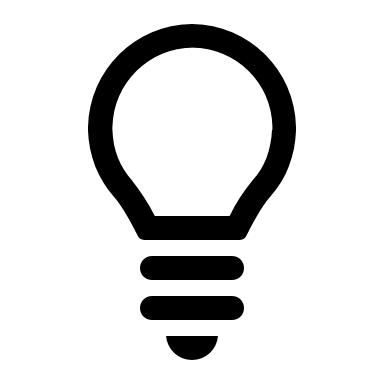 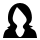 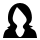 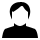 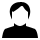 43%
Women
57%
Men
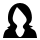 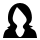 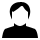 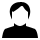 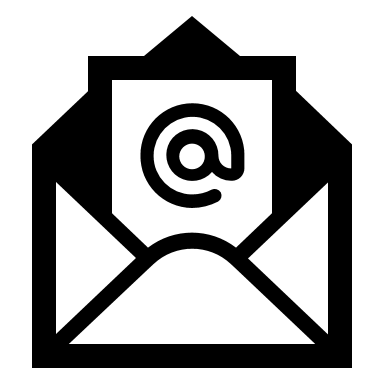 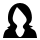 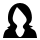 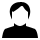 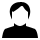 Age
Departments
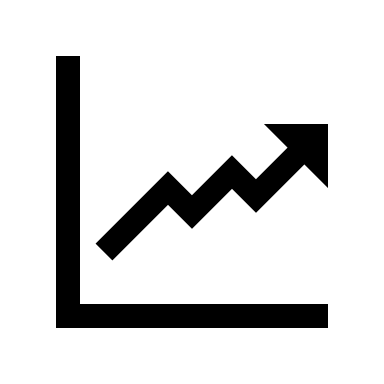 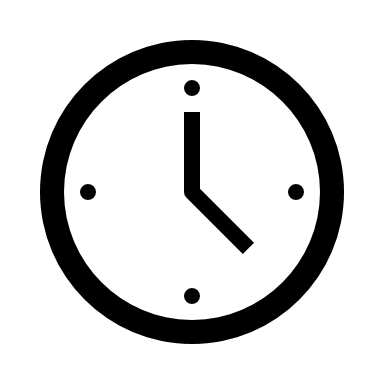 2018
Employee Satisfaction Index
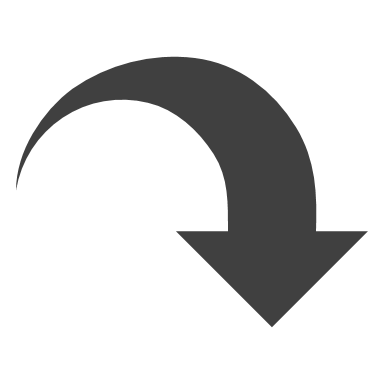 Breakdown of the result on relevant groups in order to analyse trends and gaps
Get insights about the satisfaction level among you employees via the Employee Satisfaction Index (ESI). The calculation of the index (0-100) is based on three key questions: 
Overall perception of the employer
Employer vs. Expectations
Employer vs View on Ideal employer
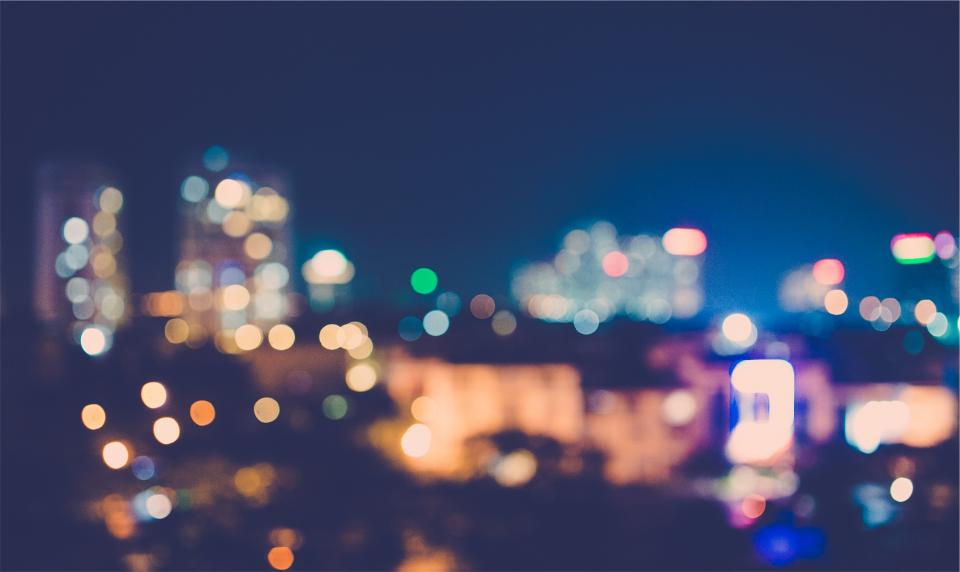 Employee Loyalty (eNPS)
How does the eNPS work?
Employee Net Promoter Score (eNPS) is a measurement for employee loyalty (Based on NPS score developed by Fred Reichheld, Bain & Co and Satmetrix.). The eNPS score provides you with a measurement (eNPS) on how loyal your employees are and the score is based on the following question: "How likely is it that you would recommend your employer to a friend or acquaintance?”
The eNPS score is calculated by subtracting the percentage of promoters (answer 9 & 10) with the percentage of detractors (answer 0-6). The score has a scale from -100 (min) to 100 (max).
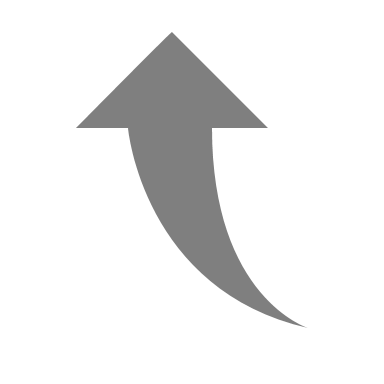 Based on the question: How likely is it that you would recommend your employer to a friend or acquaintance?
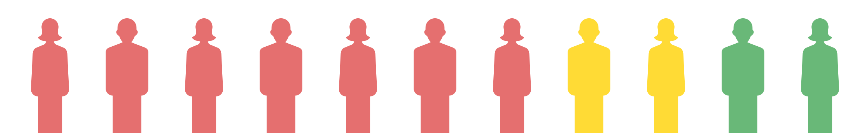 Detractors 10%
Passives 28%
Promoters 62%
9
0
1
2
3
4
5
6
7
8
10
0-6 = DetractorsAre not very satisfied with you as an employer. Actions to prevent negative word of mouth are required.
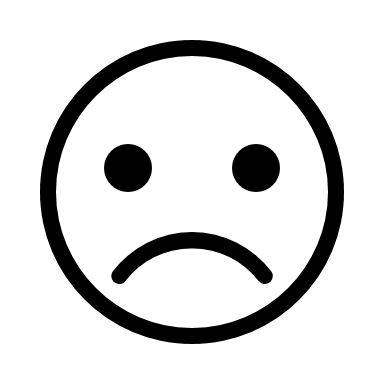 eNPS = Promoters (%) 
– Detractors (%)
7-8 = Passives
There is a risk of passives being accessible to competitive offers from other employers.
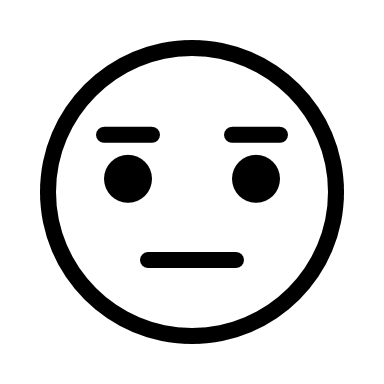 9-10 = Promoters
Loyal employees who spread positive messages about you as an employer
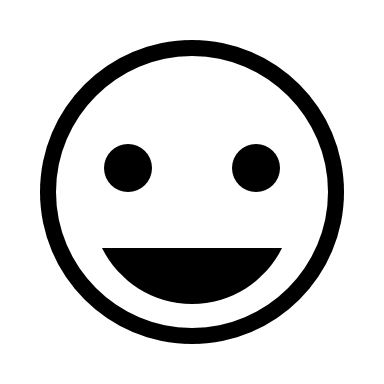 Tip! Measure eNPS quarterly to analyze trends over time.
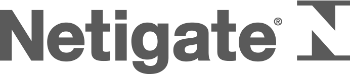 Overall results
Get an overview of how you perform by analysing the overall results for the main question areas of the survey. The results can be compared over time and possibly with Netigate's benchmark to get a clear picture of the current situation.
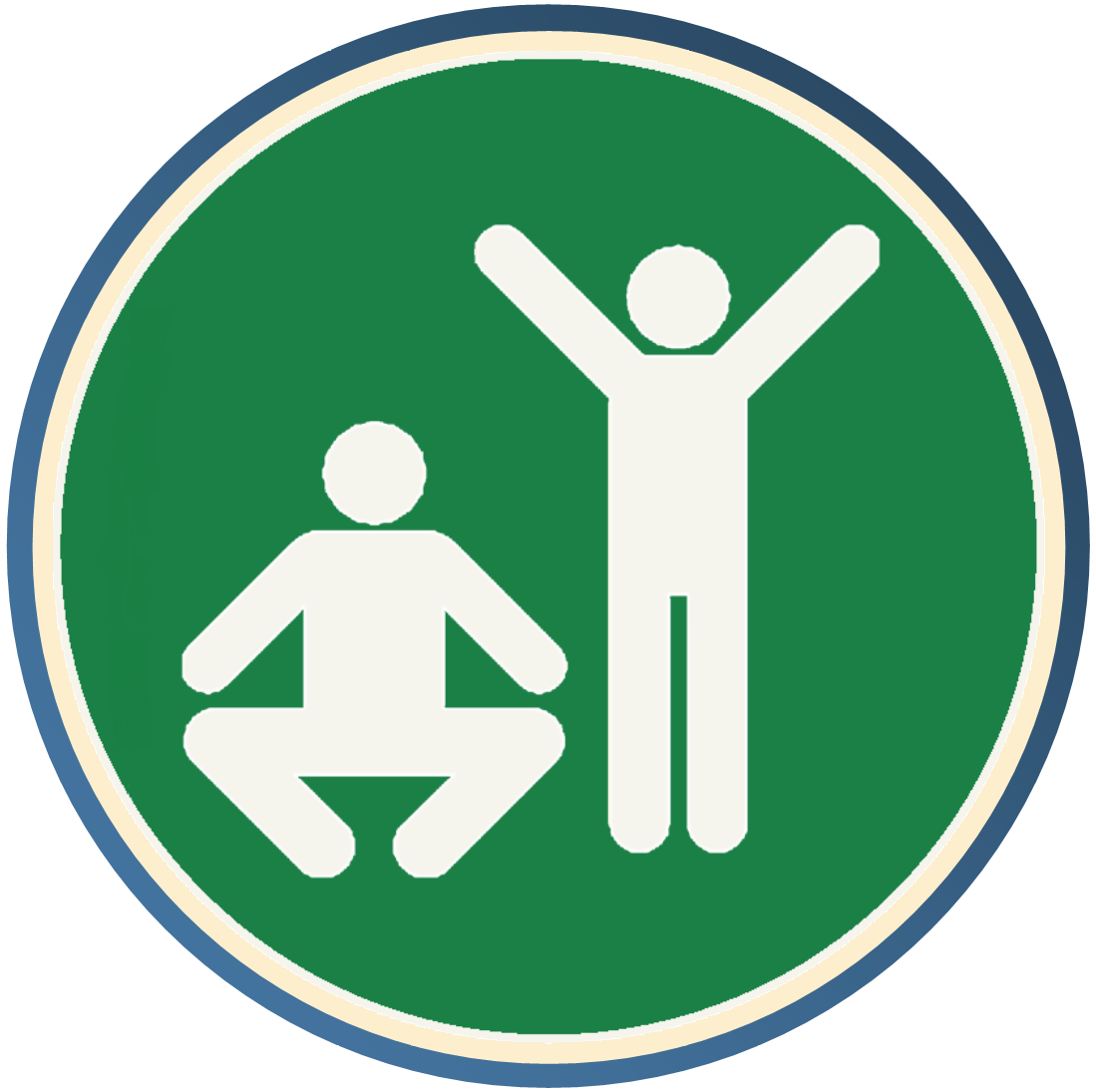 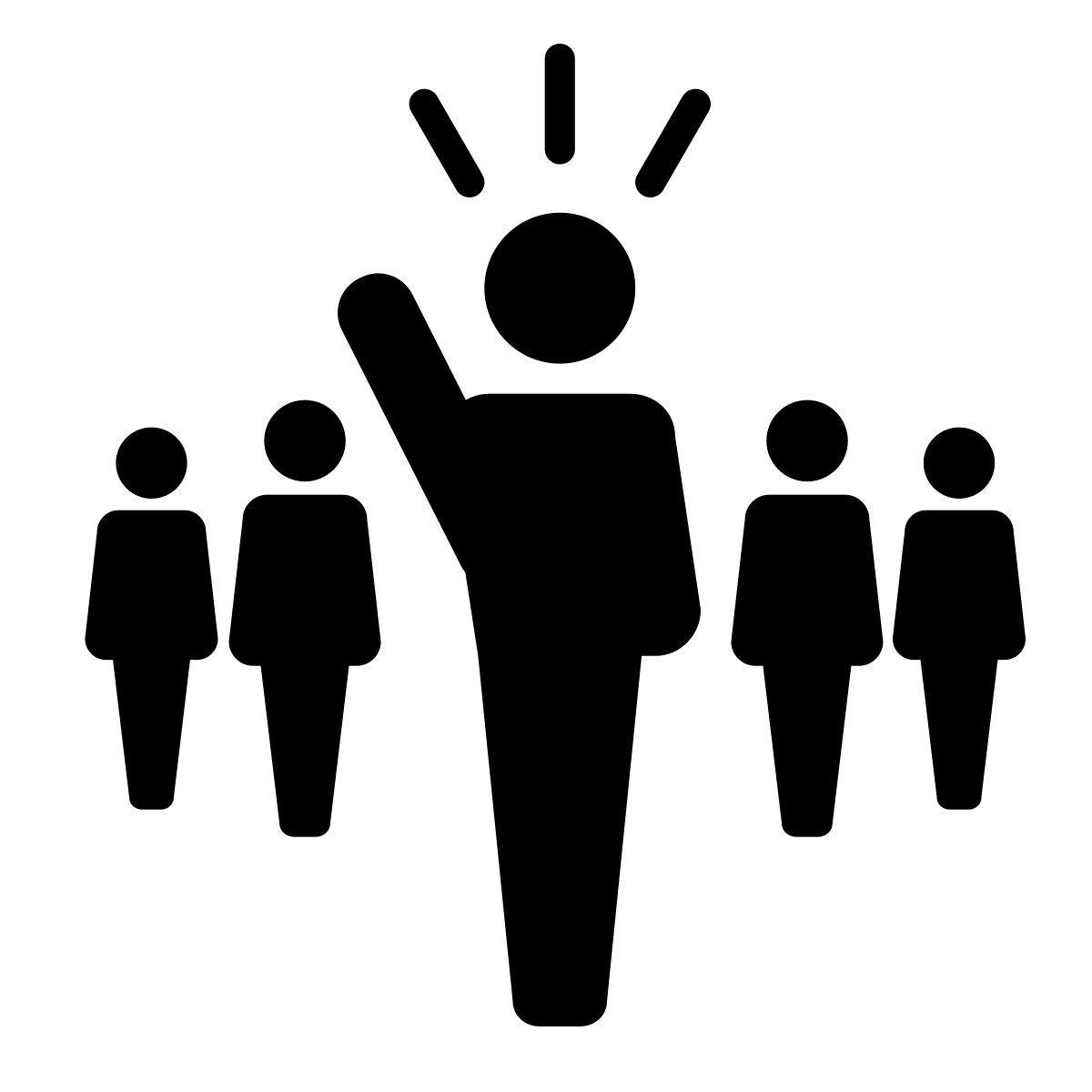 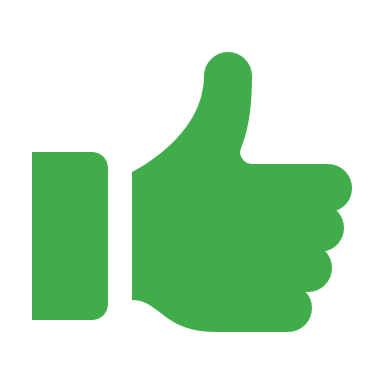 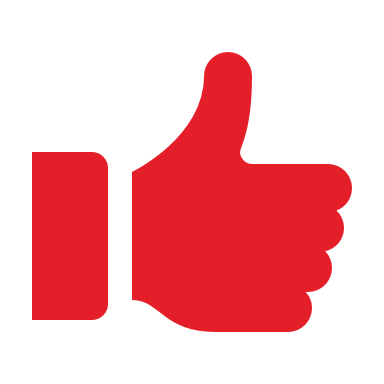 LOWEST
HIGHEST
Rankings
Question 				Result
Question 				Result
Highest vs Lowest Scores
1
1
2
2
3
3
NEGATIVE
POSITIVE
Question				  Result	 Diff
Question				  Result	 Diff
1
1
Development since 2017
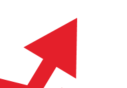 2
2
3
3
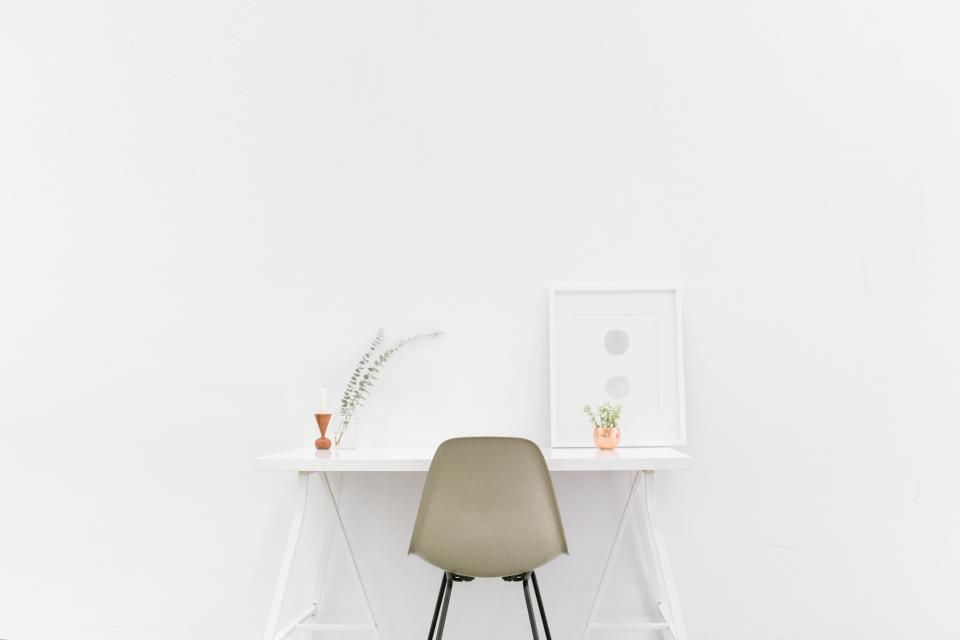 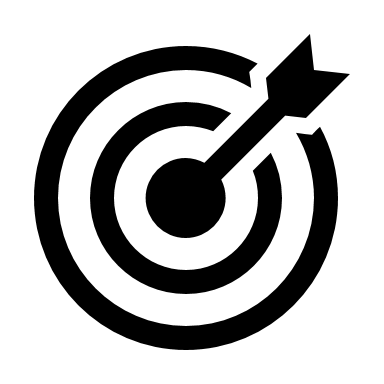 Prioritity Matrix
Analyse the drivers for employee satisfaction or loyalty through regression or gap analysis. Using this matrix, you can find out which questions and areas that are most relevant for you to focus on in order to optimize employee satisfaction levels. The matrix presents both important strengths that you should be proud of and communicate internally of as well as suggestions on areas for improvement for the organisation to prioritise.
Important strengths
Result
Improvement areas
Impact on satisfaction/eNPS
Important strength - Leadership
Two questions related to the supervisor show the greatest impact on employee satisfaction and show very high grades. This area should be regarded as an important strength that the organisation should be proud of and communicate internally.
Selection of interesting comments regarding the supervisor:

"You are great leaders who lift us and give positive feedback and I can only speak to myself, but I feel you trust me / us!"

"My supervisor is good at motivating me and giving clear feedback"

"I have great faith in my supervisor. I know I'll be listened to if I need it. Take the time to give feedback and support when I need it. "
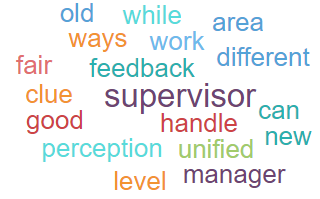 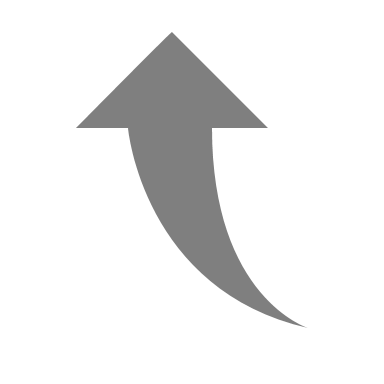 High results for different departments within the organisation
Wordcloud for the comments within the area
(n= 40)
Improvement area - Development
The question I see opportunities for development and growth at the organisation has a great impact on satisfaction, while the score is somewhat lower. This is an important area for the organisation to prioritise in the future.
Question: I see opportunities for development and growth at the organisation
Selection of interesting comments regarding development:

"More courses or other external courses would be good for both the individual and the department. We need external knowledge to take the next step forward "

"I would like to get more responsibility and develop into a leadership role, but it is unclear how to proceed. Courses in leadership or an internal leadership education would be appreciated! "

"I would like to get more knowledge about other departments within the organisation."

"It's hard to see how to grow within the company - there's no clear next step"

"Allow employees who have been working for a long time to go on courses, not just newly-employed needs develop within its role "
Engagement Matrix
Engagement matrixorganisation total
THE ENGAGEMENT MODEL - Provides insights on how engaged your employees are together with employees’ perceptions on to what extent the organisation provides the right conditions for employees to be engaged.

Two dimensions of the same question, for example:
The employee: When I'm at work I always give 100%
The employer:  I have the tools to always give 100%

The individual results are placed in the matrix and the results are categorized into one of the following four groups: 1) Engaged, 2) Satisfied, 3) Frustrated or 4) Negative
ENGAGED
65%
FRUSTRATED
13%
Self-evaluation
NEGATIVE
11%
SATISFIED
11%
Results with a breakdown on different departments within the organisation
Evaluation of the employer
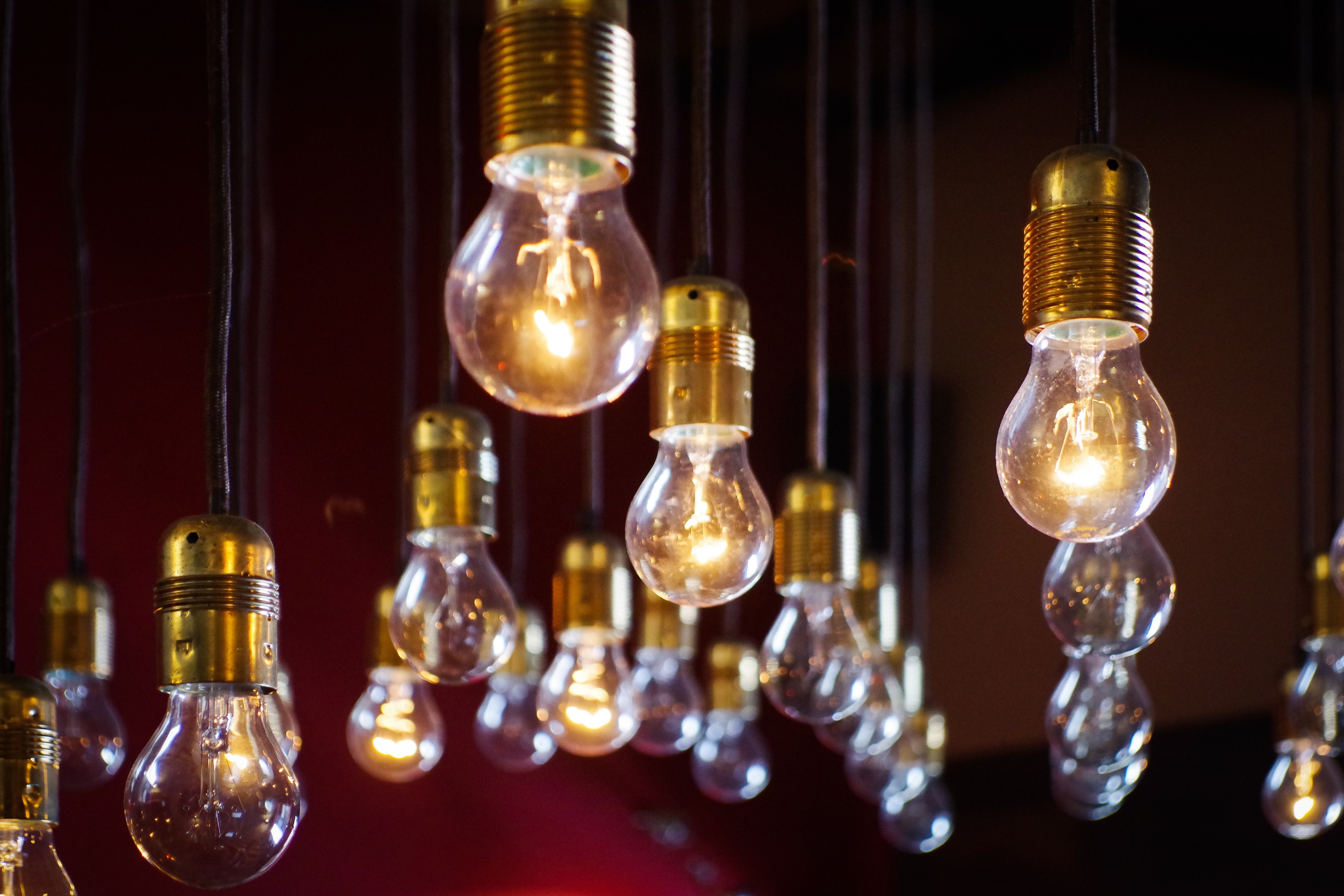 AN ANALYSIS REPORT INCLUDES:
A summary of the survey results
Priority Matrix
Suggestions for improvement areas
On an overall level
Challenges for more critical subgroups within the organisation
Important strengths
Analysis of open ended questions
Possible to compare results with historical data and/or benchmark data 
Employee engagement Matrix